Plaatjes IBD
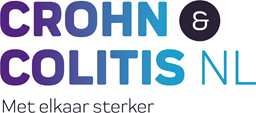 Buikpijn		Darmen		Infuus		Kind		Medicijnen	  Reizen	       Rust		School
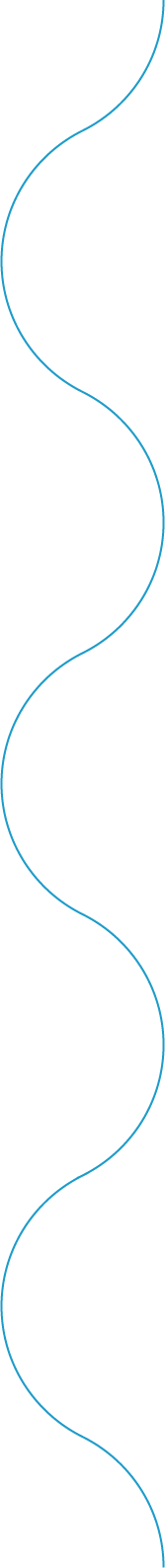 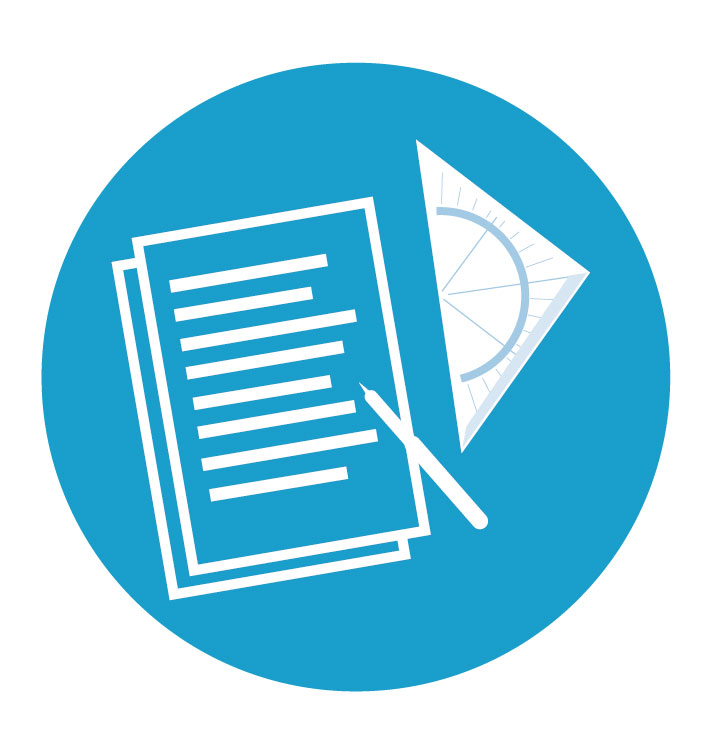 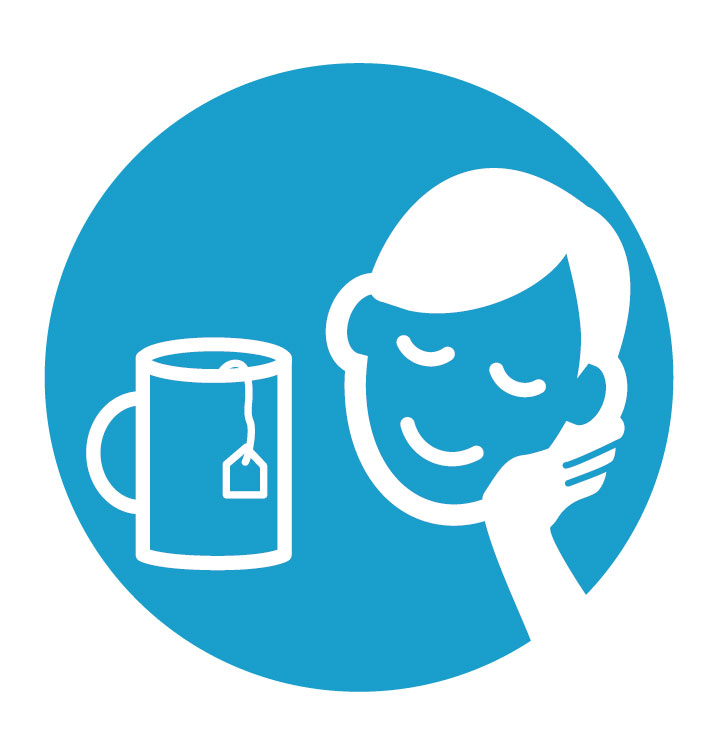 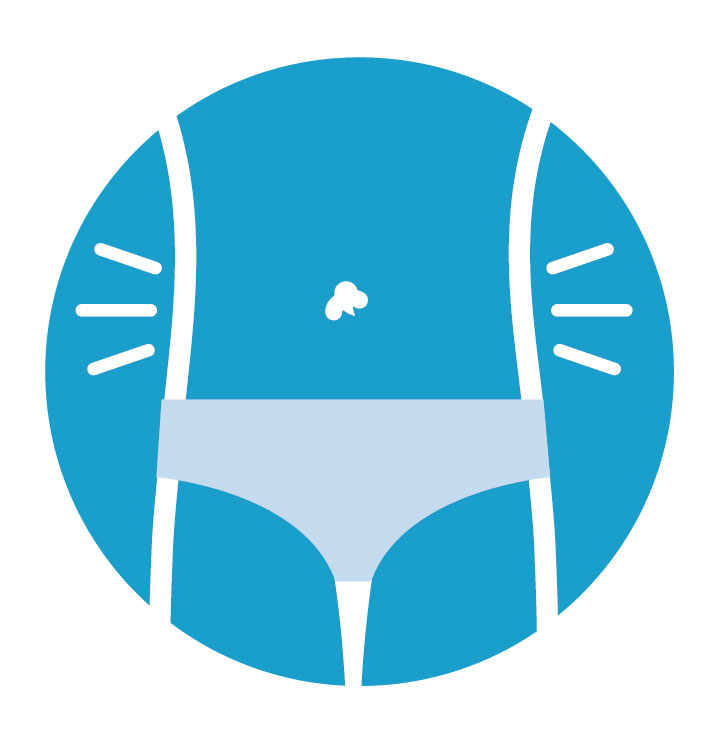 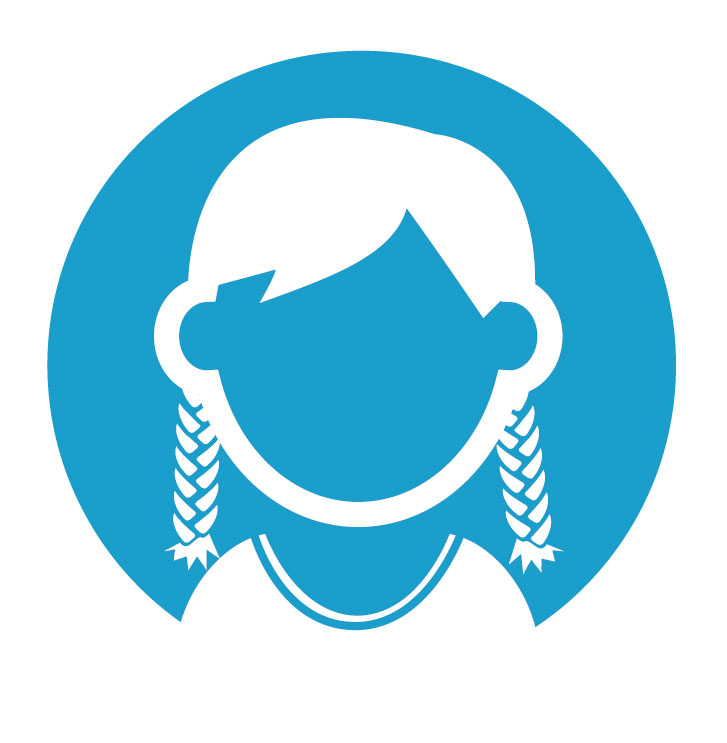 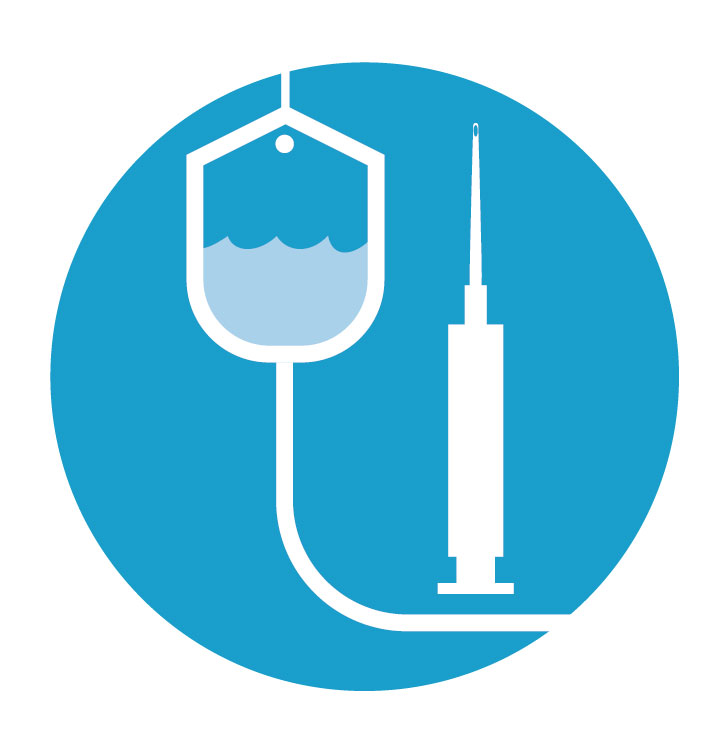 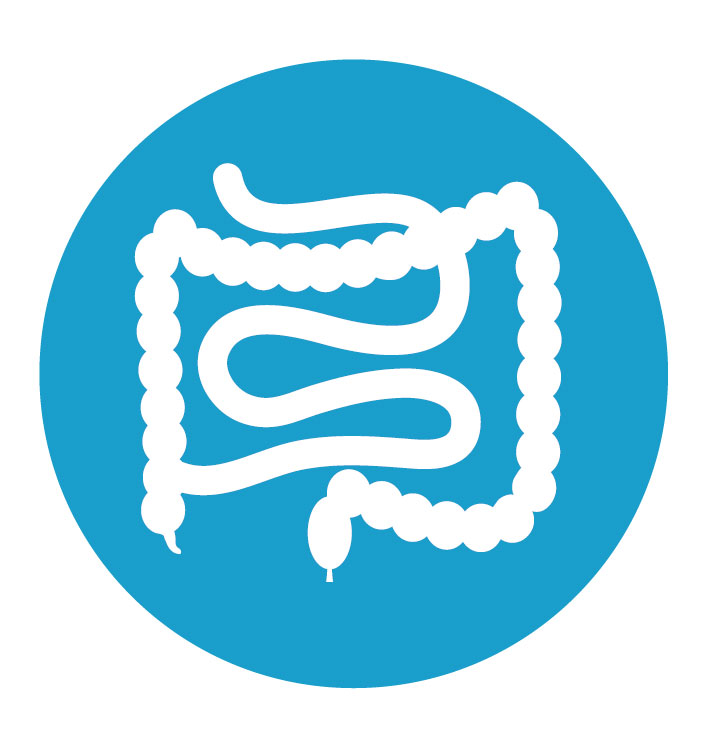 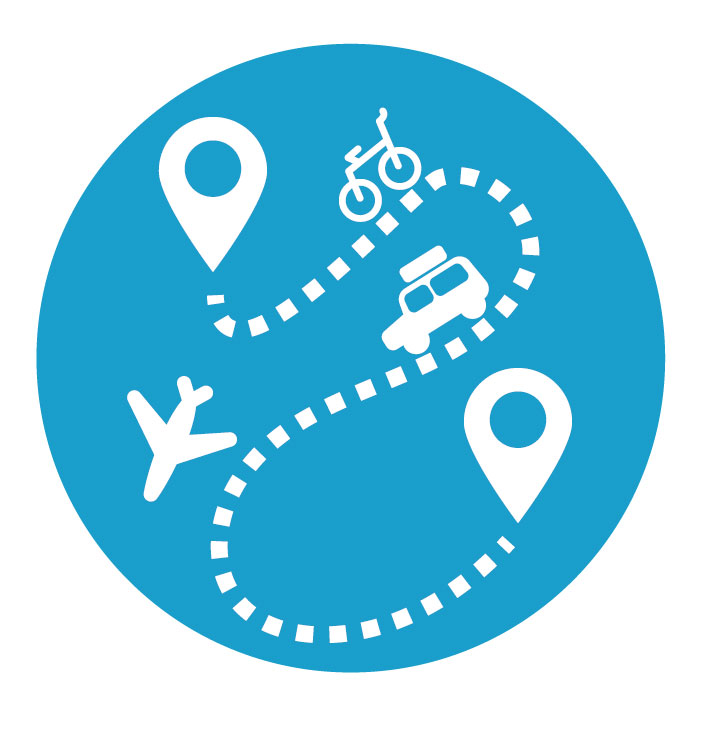 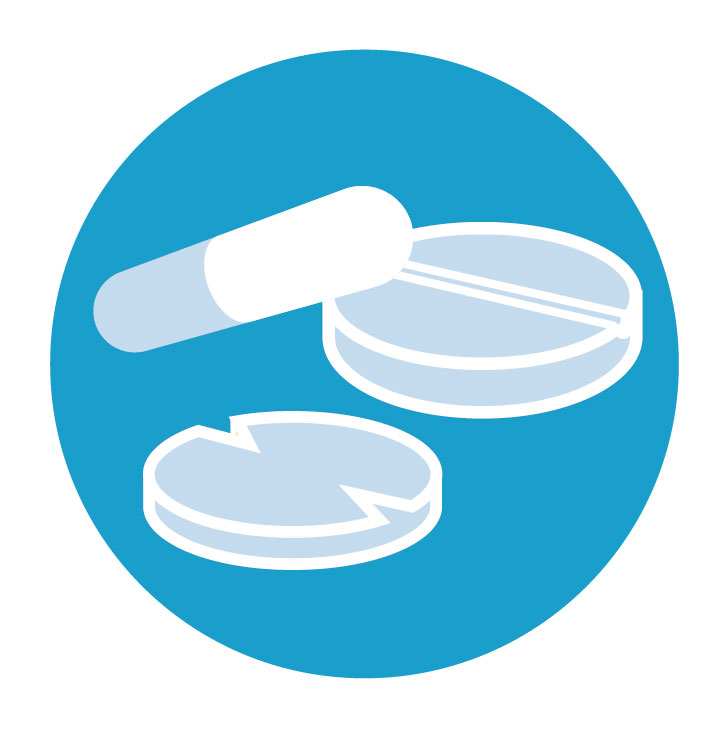 Slapen		Sporten		    Tip	    Vermoeidheid	Voeding		WC	Dokter en verpleegkundige
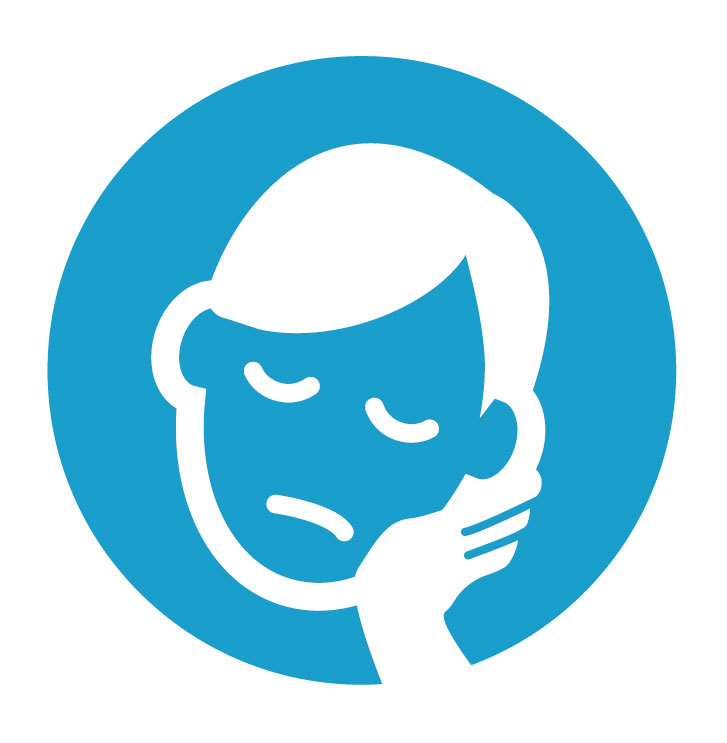 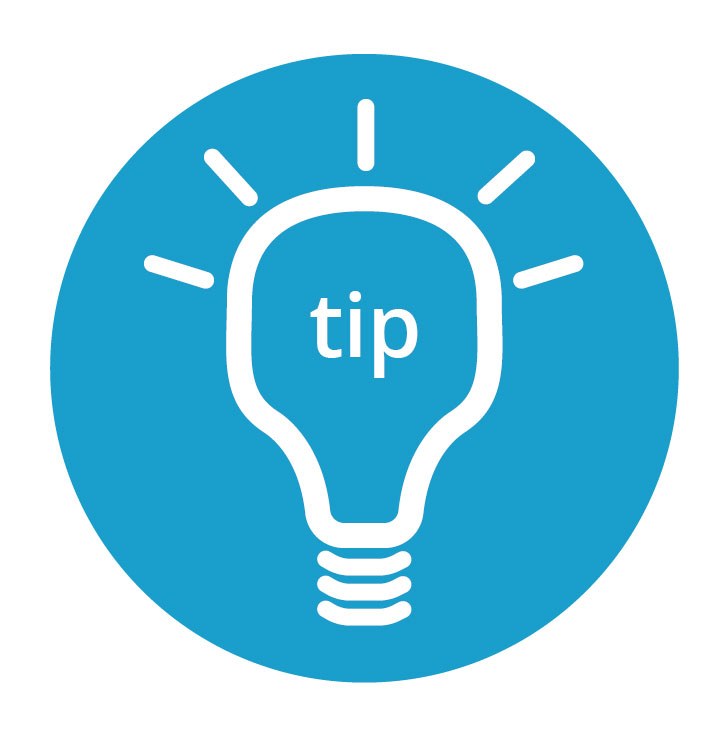 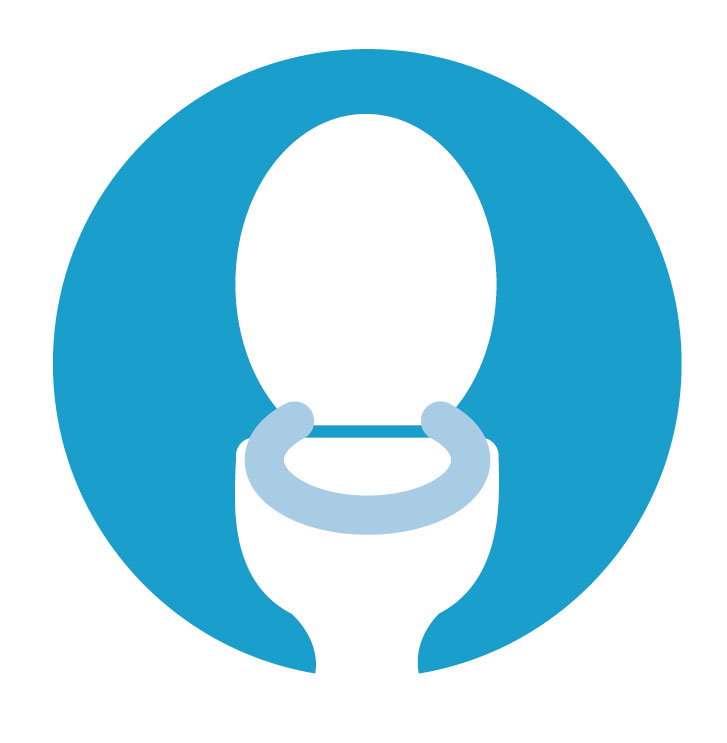 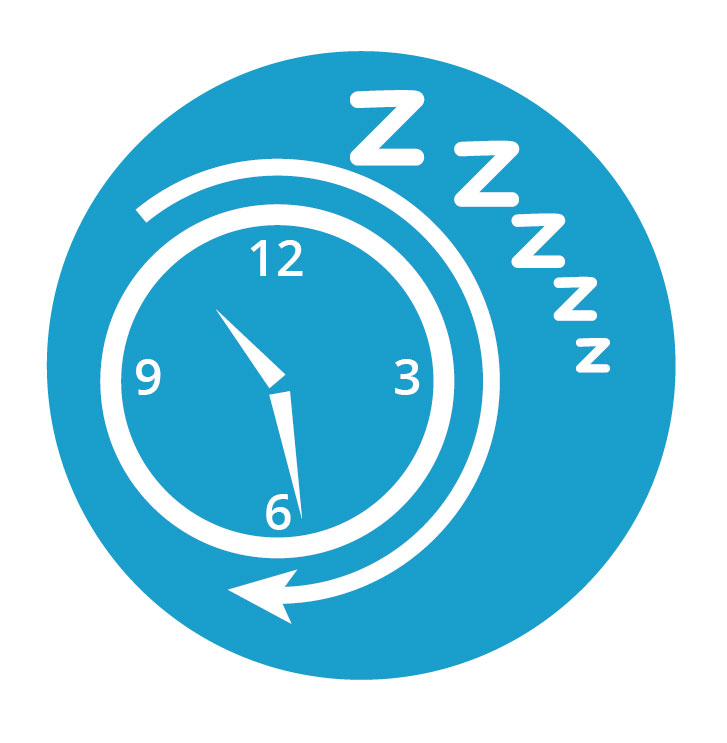 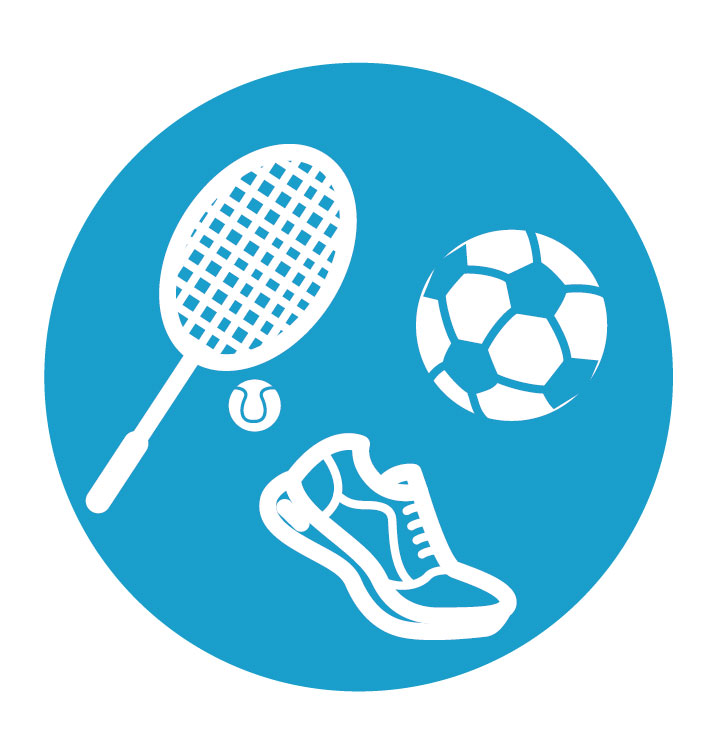 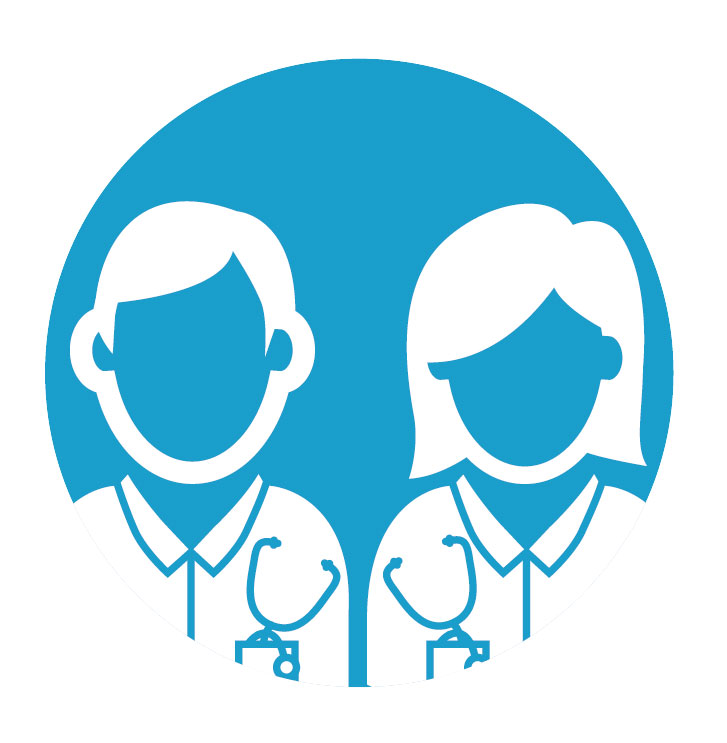 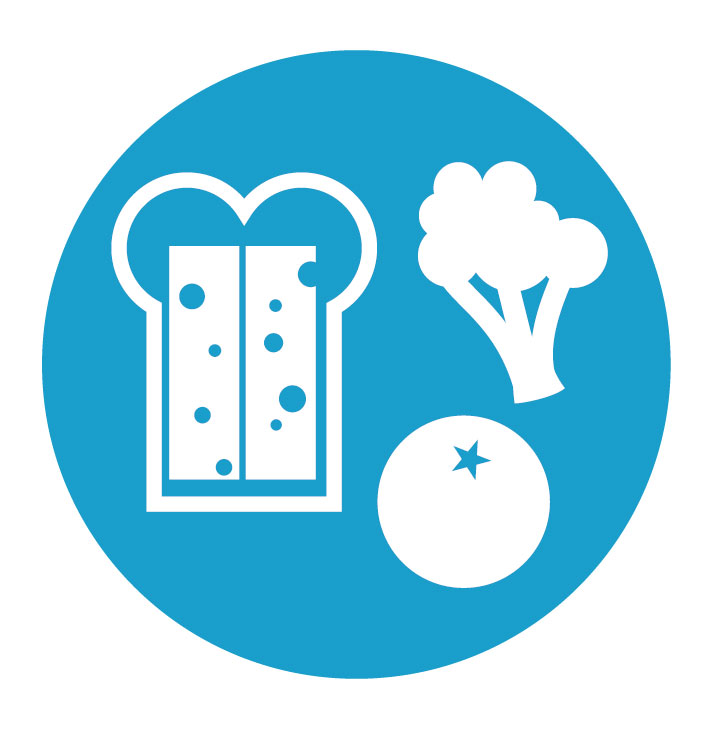 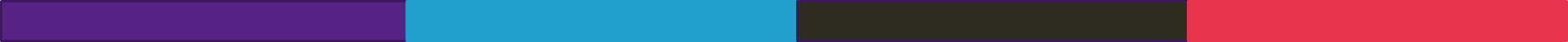